1
Информационные системы анализа и оптимизациибизнес-процессов
2
Business Studio 3.5 (последняя версия 4.0)

Ссылки и литература:
Business Studio Wiki. URL: http://businessstudio.ru/wiki/
Бизнес-инжиниринговые технологии. URL: http://www.betec.ru
Калянов Г.Н. Моделирвоание, анализ, оптимизация и автоматизация бизнес-процессов. – М.: Финансы и статистика, 2006.
Любые статьи и учебники по процессному менеджменту, анализу и оптимизации бизнес-процессов.
http://kornast.ucoz.ru/
3
Лекция 1
Понятие бизнес-процесса
4
Процессный подход – это подход к анализу и синтезу деятельности организации, основанный на выделении составляющих деятельность бизнес-процессов.
Процессный подход – любая деятельность, или комплекс деятельности, в которой используются ресурсы для преобразования входов в выходы, может рассматриваться как процесс. (ISO 9000)
Бизнес-процесс – совокупность различных видов деятельности, в рамках которой «на входе» используется один или более видов ресурсов, и в результате этой деятельности «на выходе» создается продукт, представляющий ценность для потребителя (М. Хаммер, Д. Чампи).
Бизнес-процесс – это совокупность взаимосвязанных мероприятий или задач, направленных на создание определенного продукта или услуги для потребителей.
Виды бизнес-процессов
5
Управляющие – бизнес-процессы, которые управляют функционированием системы (корпоративное управление, стратегический менеджмент, контроль качества).
Операционные – бизнес-процессы, которые составляют основной бизнес компании и создают основной поток доходов (снабжение, производство, маркетинг, продажи).
Поддерживающие – бизнес-процессы, которые обслуживают основной бизнес (бухгалтерский учет, подбор персонала, техническая поддержка).
Бизнес-процессы верхнего уровня – это бизнес-процессы, получающиеся на начальных этапах процессной декомпозиции деятельности компании: «Продажа», «Производство», «Закупка», «Управление финансами» и т.д.
Бизнес-процессы нижнего уровня – это бизнес-процессы, получающиеся на последующих этапах процессной декомпозиции деятельности компании и являющиеся составной частью процессов верхнего уровня: «Выставление счета», «Подготовка договора», «Изготовление детали» и т.д.
Основные способы описания бизнес-процессов
6
Вертикальное (функциональный подход) – простая декомпозиция исходного процесса на более мелкие процессы и работы.
Горизонтальное (процессный подход) – показывает взаимосвязи между работами для достижения общей цели.
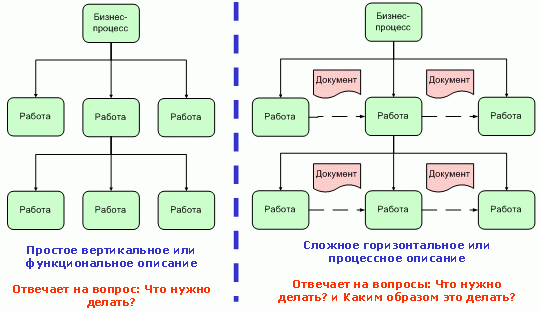 Три основных способа горизонтального описания
7
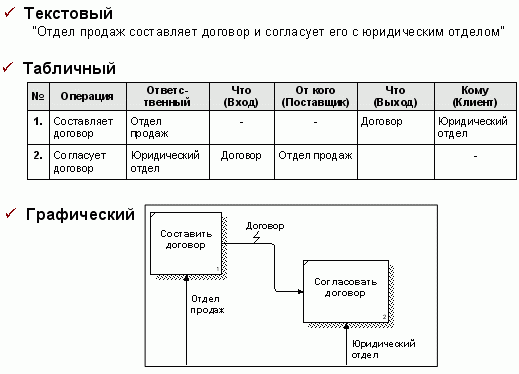 Методологии графического представлениябизнес-процессов
8
Сегодня существует несколько десятков способов графического представления бизнес-процессов.
Основные методологии:
DFD (Data Flow Diagram);
BPMN (Business Process Model and Notation);
IDEF0;
IDEF3;
Oracle;
BAAN;
ARIS;
UML (Unified Modeling Language);
и др.

Каждая методология – это стандарт, описывающий что и как делать для получения и анализа модели бизнес-процессов.
Cхема управления в теории управления
9
помехи
входы
Объект управления
выходы
управление
обратная связь
Управляющий субъект
Ключевые понятия процессного подхода
10
Результат бизнес-процесса (выходы) - то, ради чего осуществляется бизнес-процесс, т.е. деятельность всегда рассматривается вместе с целью этой деятельности - получение на выходе некоторого результата, удовлетворяющего заданным требованиям.
Владелец бизнес-процесса - должностное лицо, несущее ответственность за получение результата процесса и обладающее полномочиями для распоряжения ресурсами, необходимыми для выполнения процесса.
Исполнители бизнес-процесса - команда специалистов из различных функциональных областей, выполняющих действия процесса. Исполнители процесса в большей степени ориентированы на результат. При функциональном подходе исполнители мотивируются только за исполнение функций и не заинтересованы в получении конечного результата.
Входы бизнес-процесса - ресурсы (материальные, информационные), необходимые для выполнения и получения результата процесса, которые потребляются или преобразовываются при выполнении процесса.
Описание окружения бизнес-процесса
11
Первый шаг описания бизнес-процесса. 
Окружение представляет совокупность входов и выходов бизнес-процесса с указанием поставщиков и клиентов. 
Поставщики и клиенты могут быть как внутренними, так и внешними.
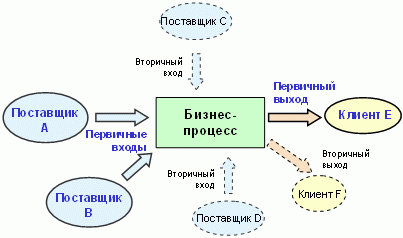 Классификация входов и выходов
12
Технология анализа и оптимизациибизнес-процессов
13
Цели
Критерии достижения целей
Стратегия
Результаты стратегического анализа
Разработка модели организации«как есть» (as is)
Анализ модели организации«как есть» (as is)
Разработка модели организации«как надо» (to be)
Модель бизнес-процессов
Модель организационной структуры
Разработка плана перехода из состояния «как есть» к состоянию «как надо»
Достижение состояния «как надо»
Почему необходимо анализировать и оптимизировать бизнес-процессы?
14
Основные проблемы:
Бизнес-процессы либо очень фрагментированы, либо границы процессов определены некорректно.
Бизнес-процессы не формализованы и не описаны, то есть не имеют установленного способа выполнения действий (процедуры).
Не всегда понятно, кто же отвечает за результат процесса (Бизнес-процессы не имеют своего владельца, либо владелец не имеет достаточно полномочий).
Недостаточность или переизбыток точек контроля внутри бизнес-процесса, что приводит либо к хаосу, либо к бюрократизации.
Информационное обеспечение бизнес-процессов неэффективно (нарушены целостность, полнота, своевременность поступления информации).
Чего ожидают в результате:
Повышение управляемости организации:
улучшение системы отчетности,
создание прозрачной системы управления,
ускорение процедур принятия управленческих решений
Снижение влияния человеческого фактора при управлении организацией и выполнении отдельных операций внутри бизнес-процессов.
Снижение затрат.
Задание
15
www.businessstudio.ru
Найти на сайте Business Studio примеры моделей бизнес-процессов предприятия
Выбрать по одному любому процессу верхнего и нижнего уровней.
Изучить подпроцессы выбранных процессов.
Составить словесное и табличное описание выбранных процессов, изучить их графическое представление
Выписать первичные и вторичные входы и выходы в виде таблицы
16
Лекция 2
Место модели бизнес-процессовв системе управления предприятием
17
Последовательность проектирования системы управления "с нуля":
Формулирование наивысшей цели организации
Разработка стратегии ее достижения
Формирование верхнего уровня системы целей и показателей
Определение объектов управления
Разработка модели бизнес-процессов, формирование нижнего уровня системы целей и показателей
Проектирование организационной структуры
Формирование регламентирующей и методической документации
Автоматизация системы управления (при необходимости)
Система целей и показателей
Модель бизнес-процессов
Организационная структура
Определение целей
18
Финансовые цели
Самые простые для формулирования цели, связанные с извлечением выгоды.

Системные цели
Цели, которые должна достигать организация для обеспечения функционирования системы более высоко уровня.

Личные (психологические) цели
Личные цели собственника базируются на его потребности в саморазвитии, общественном признании, положении в своей социальной группе и т.п. Самые сложные для выявления и формализации.
Наивысшую цель организации обычно ставит ее собственник или учредитель.
Критерии достижения целей
19
Для полной формализации цели необходимо задать критерии (показатели) ее достижения. 
Показатель определяет, насколько мы приблизились к выполнению цели. 
Показатели должны:
Быть измеримыми;
Иметь заданные целевые значения.
Ключевые показатели бизнес-процессов могут быть представлены в виде пяти групп:
показатели результативности (продукта) – сколько и чего получаем в результате?
показатели стоимости (затрат) – что нужно потратить для получения результата
показатели времени – сколько времени нужно дял поулчения продукта
показатели качества – насколько хорош продукт (по сравнению с конкурентами? с запросами потребителей?)
показатели фрагментации бизнес-процесса – насколько сложно организован процесс? (число руководителей, исполнителей, подразделений)
смешанные – например, рентабельность = результативность / затраты.
Разработка стратегии
20
Стратегия - совокупность взаимосвязанных мероприятий и решений, определяющих приоритетные направления затрат ресурсов и усилий предприятия по достижению заранее определенных и согласованных с собственником целей. 
Стратегия дает ответ на вопрос, как добиться поставленных целей.
Из стратегии должны следовать основные требования к системе управления: 
стратегические цели, являющиеся декомпозицией наивысшей цели организации.
уровни управления (монопредприятие, холдинг, корпоративный центр) - для определения верхнего уровня организационной структуры организации.
Проектирование системы целей и показателей в BusinessStudio
21
Включает:
Стратегические цели
Операционные цели
Показатели достижения каждой цели
Подходы к описанию:
Дерево целей в виде перечня
Диаграмма сбалансированной карты
Стратегическая карта в соответствии с системой сбалансированных показателей (ССП)
http://www.businessstudio.ru/wiki/docs/current/doku.php/ru/csdesign/objectives_indicators
Объекты управления
22
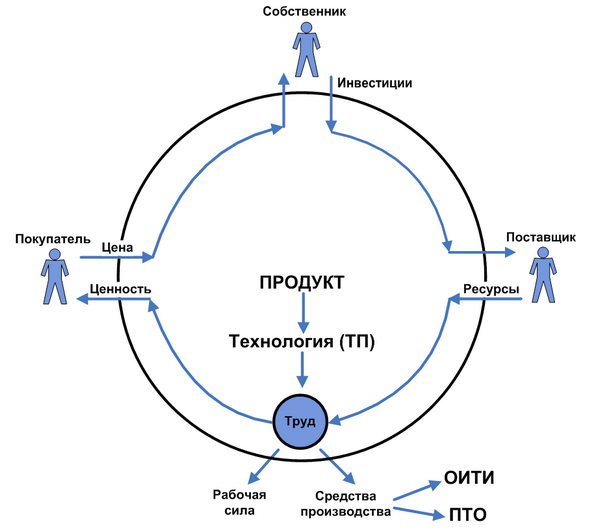 Основные объекты управления любой организации:
Собственник
Потребитель
Поставщик
Продукт
Техпроцесс (производственный, процесс оказания услуги)
Производственно-технологическое оборудование (ПТО)
Объекты инженерно-технической инфраструктуры (ОИТИ)
Рабочая сила (персонал)
Капитал
Бизнес-процессы верхнего уровня
23
Можно выделить в соответствии с основными объектами управления.
Пример
24
ИП Иванов С.П. Ларек по продаже хлебобулочных изделий.
Сергей Петрович Иванов закупает оптом хлебобулочные изделия у городского хлебозавода №1 и булочно-кондитерского комбината «Сладость». Полученные товары он самостоятельно складирует и продает в течение дня.
Каждый вечер он заказывает поставку на следующий день.
Бухгалтерский и налоговый учет ведет бухгалтер по найму, которому Сергей Петрович лично отвозит первичные документы.
Для ведения складского учета у Сергея Петровича имеется планшет с установленным ПО. Настройку планшета осуществляет ИТ-фирма.
Наивысшая цель: за 3 года увеличить стоимость бизнеса в 4 раза и продать его.
Критерий: стоимость бизнеса в конце каждого квартала.
Стратегия
25
Перечень бизнес-процессов верхнего уровня
26
Операционные бизнес-процессы:
Закупка товара.
Складирование.
Продажа.
Обеспечивающие бизнес-процессы:
налоговый учет;
бухгалтерский учет;
юридическое обеспечение;
хозяйственное обеспечение;
ИТ-обеспечение.
Управленческие бизнес-процессы:
контроль доходов и расходов;
управление запасами;
управление аутсорсингом.
Иерархия бизнес-процессов
27
Продажа хлебо-булочных изделий
Операционные процессы
Управленческие процессы
Обеспечивающие
процессы
Закупка товара
Налоговый учет
Контроль доходов и расходов
Бухгалтерский учет
Складиро-вание
Управление запасами
Юр. обеспечение
Хоз. обеспечение
Продажа
Управление аутсорсингом
ИТ-обеспечение
Декомпозиция процессов (иерархия)
28
Закупка товара
Анализ товарных запасов
Формирование заказа
Получение товара
Составить заказ
Направить заказ поставщику
Проверить товар
Принять товар
Заполнить документы о приемке
Окружение бизнес-процессов
29
Закупка товара
Получение товара
Заполнить документы о приемке
Сеть бизнес-процессов
30
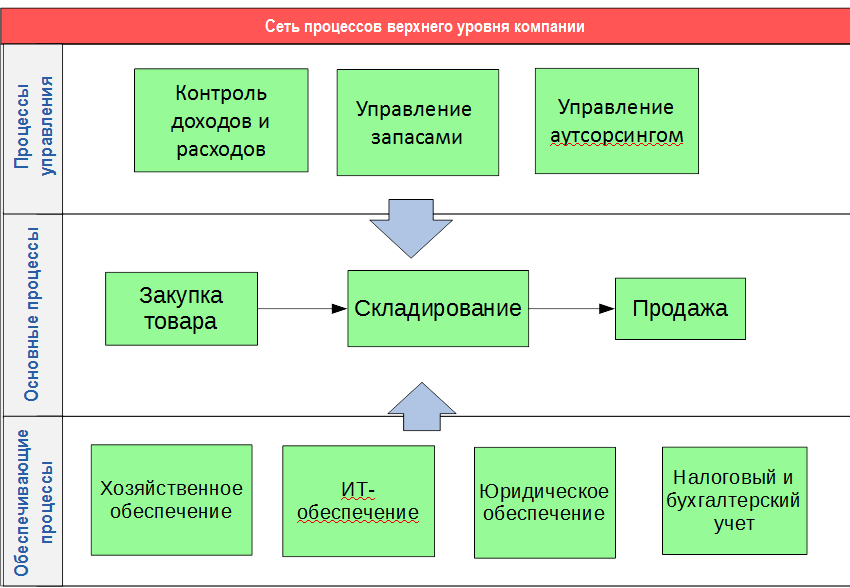 Диаграмма потоков
31
Внутренние документы
Первичные документы
Бухгалтер
Документы поставщику
Заполненные документы
Незаполненные документы
Заказ
Заполнить документы о приемке
Поставщик
Поступивший заказ
Результат проверки
Проверить товар
Принять товар
Склад
Товар от поставщика
Товар на складе
Возврат товара
Роли бизнес-процессов в достижении основной цели
32
Регламентация процессов
33
На примере бизнес-процесса «Закупка товара».
Необходимые данные:
данные по товарным запасам;
данные по продажам;
данные о характеристиках складского помещения;
отсутствие сбоев в программе по учету.
Требования к данным:
данные по товарным запасам должны поступать ежедневно не позднее 15.00, чтобы не позднее 17.00 сделать заказ поставщику на следующий день; 
данные по продажам должны также поступать ежедневно не позднее 15.00; 
данные по складу быть зафиксированы в отдельном документе и периодически пополняться. Доступ к документу должен быть постоянным. 
в случае неисправности программного обеспечения в части анализа потребностей в заказе товара, все поломки должны быть устранены не позднее 16.30 (кроме серьезных неисправностей)
Требования к процессу:
информация о поставках должна поступать в программу ежедневно не позднее 9.00 для планирования будущих продаж и затрат на хранение товара на складе;
вся первичная документация должна предоставляться бухгалтеру не позднее дня, следующего за ее получением.
Принятые управленческие решения по оптимизации деятельности
34
Требования к входным данным от внешних поставщиков были зафиксированы в договорах или направлены поставщиками в виде памяток.
Сформирован внутренний регламент деятельности в виде расписания.
Изменен поставщик ИТ-услуг.
Закуплено новое ПО для складского учета, с возможностью анализа динамики запасов, автоматическим составлением заявок по дефицитным товарам и прогнозирования продаж.

Эффект от управленческих решений:
Сократилось число задержек поставки товаров.
Сокращено время на устранение неисправностей ПО. Новая компания могла устранить неисправности минимум за 10 минут, а старая – только за 30.
За счет автоматизации составления заявок и прогнозирования высвобожден 1 час времени ежедневно.
Сократились затраты за счет оптимизации закупок товаров.
Благодаря расписанию сократилось число «внутренних сбоев».
Последовательность разработки модели бизнес-процессов
35
Выявить набор объектов управления
Выбрать подход к описанию бизнес-процессов
Выбрать конфигурацию модели (моделей) бизнес-процессов
Разработать модель (модели) бизнес-процессов
Заполнить параметры процессов
Выбрать и назначить процессам показатели эффективности деятельности.
Оценить время и стоимость выполнения процессов и провести их оптимизацию (при необходимости).
Варианты конфигурации
Выделение и описание набора отдельных бизнес-процессов компании 
Создание комплексной модели бизнес-процессов
Выбор количества моделей
36
37
Лекция 3. DFD
Data Flow Diagram (DFD)Диаграмма потоков данных (ДПД)
38
DFD используются для описания документооборота и обработки информации. Главная цель DFD - показать, как каждая работа преобразует свои входные данные в выходные, а также выявить отношения между этими работами.
На DFD показываются 4 типа объектов:
процессы (работы, функции), преобразующие входы в выходы
внешние сущности – поставщики данных и др. ресурсов извне
хранилища данных – промежуточные накопители между процессами
потоки данных, а также материальные и потоки управления
Существует 2 основных нотации DFD: Йордона (Yourdon) и Гейна-Сарсона (Gane&Sarson).
Нотации DFD
39
Процесс
№Процесс
№Процесс

Исполнитель
Процесс
№Процесс
Имя сущности
Имя сущности
Имя сущности
имя потока
имя потока
Хранилище
№
Хранилище
Пример
40
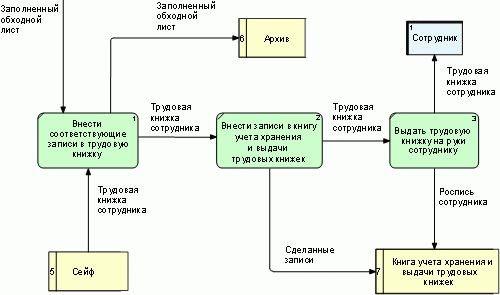 DFD-схема бизнес-процесса "Оформление и выдача трудовой книжки сотруднику при увольнении" в нотации Гейна-Сарсона
Пример
41
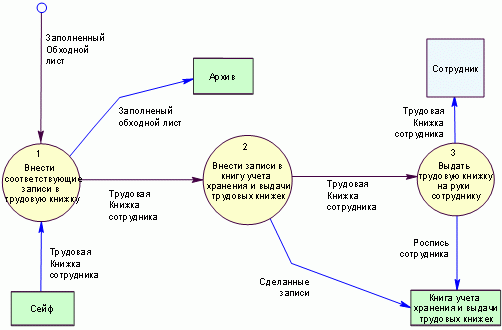 DFD-схема бизнес-процесса "Оформление и выдача трудовой книжки сотруднику при увольнении" в нотации Йордона
Основные правила именования
42
Название процесса = Действие + Объект, над которым действие осуществляется
Название потока = Объект, представляющий поток + Статус объекта
Глаголы должны быть активными, недвусмысленными и ориентированными на действие (заполнить, вычислить, извлечь, а не модернизировать, обработать).
Пример с ошибками
43
Предприятия по сборке и продаже компьютеров и ноутбуков, процесс Отгрузка и снабжение
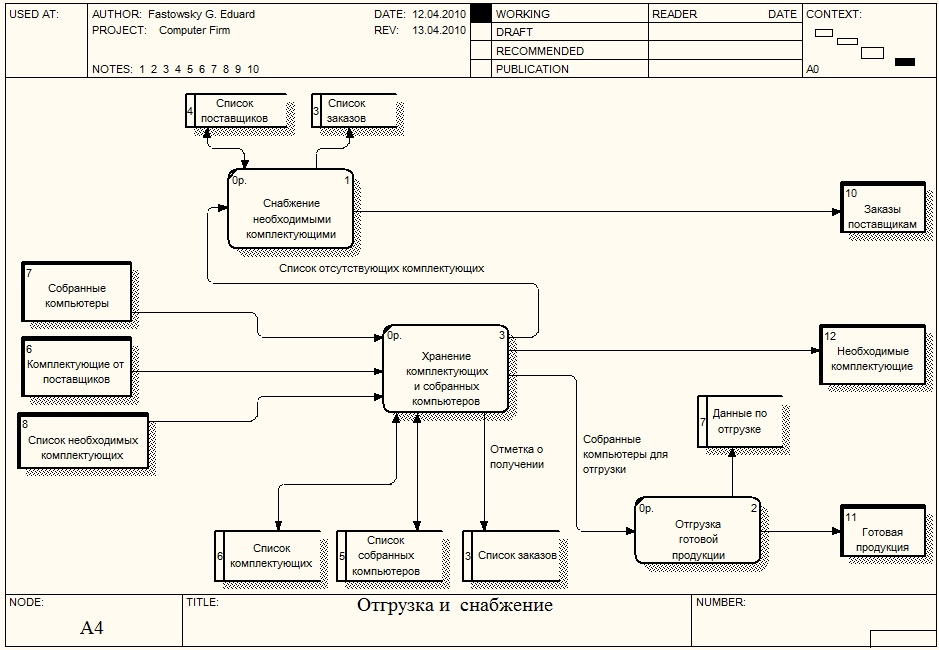 Декомпозиция ДПД
44
Верхний уровень – контекстная диаграмма. Обычно в центре находится главный процесс, соединенный с приемниками и источниками информации (внешние сущности), посредством которых с системой взаимодействуют пользователи и внешние системы.
ДПД первого уровня строится как декомпозиция процесса, который присутствует на контекстной диаграмме.
Каждый процесс на ДПД может быть детализирован при помощи ДПД или (мини-)спецификации. 
Правило балансировки – должны сохраняться внешние сущности и хранилища, с которыми взаимодействует детализируемый процесс. 
Правило нумерации - при детализации процессов должна поддерживаться иерархическая нумерация. Например, процессы, детализирующие процесс с номером 12, получают номера 12.1, 12.2, 12.3 и т.д.
Иерархия ДПД
45
Контекстная диаграмма
ДПД первого уровня
ДПД
ДПД
ДПД
Спецификация
Спецификация
ДПД
ДПД
ДПД
Спецификация
Спецификация
Спецификация
Контекстная диаграмма
46
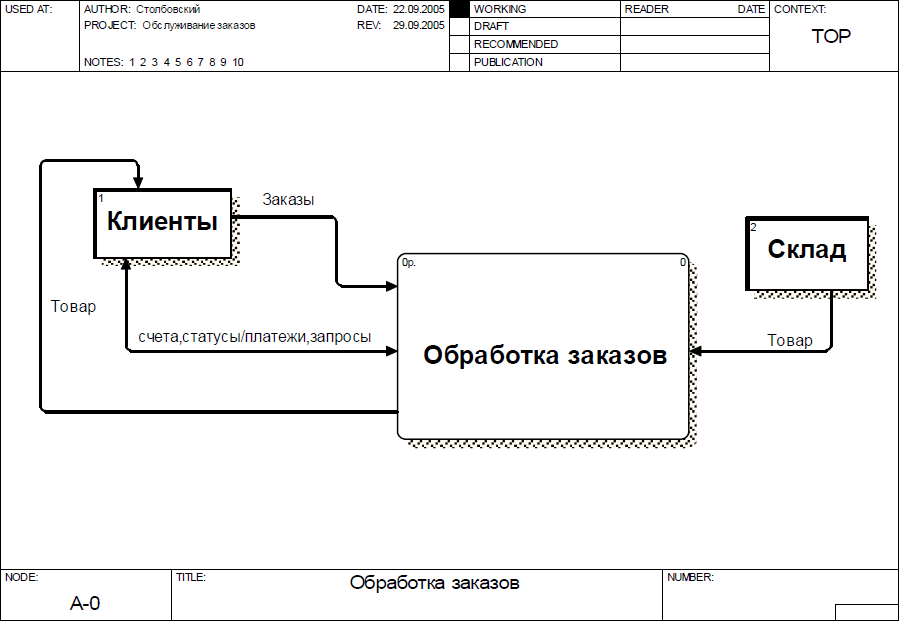 Диаграмма детализации первого уровня
47
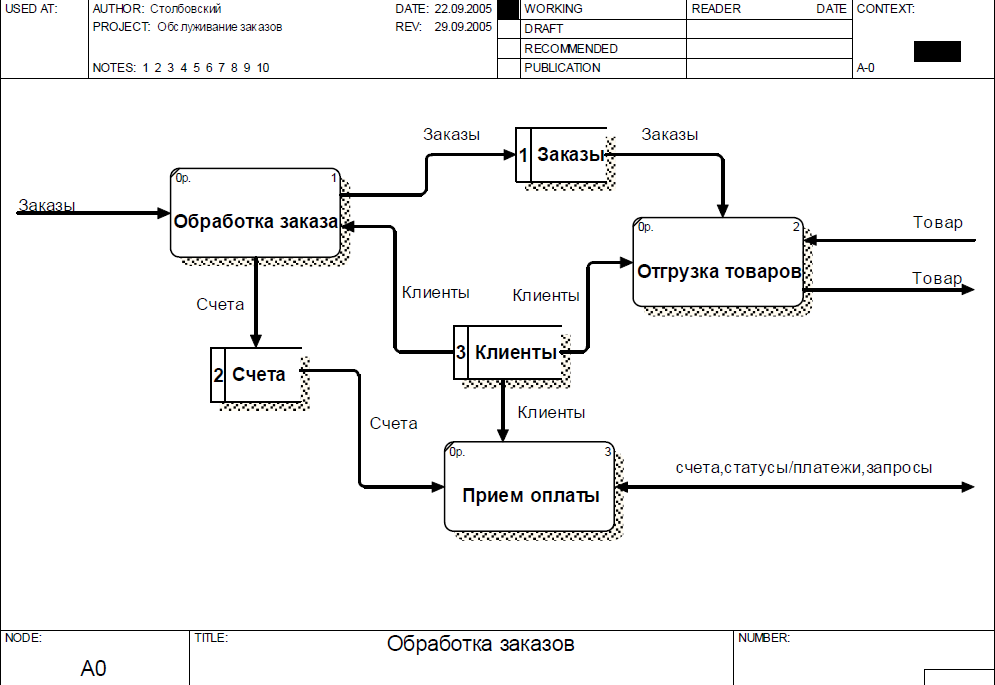 Рекомендации
48
Размещать на каждой диаграмме от 3 до 6-7 процессов.
Потоки и процессы на одной диаграмме должны быть одного уровня представления. Не загромождать диаграммы несущественными на данном уровне деталями.
Декомпозицию потоков данных осуществлять параллельно с декомпозицией процессов (одновременно, а не одно после другого).
Выбирать ясные имена процессов и потоков, стараться не использовать аббревиатуры.
Отделять управляющие структуры от обрабатывающих структур (т.е. процессов), локализовать управляющие структуры.
Переходить к детализации процессов следует только после определения содержания всех потоков и накопителей данных.
Детализация потоков данных
49
Групповые потоки объединяют в себе несколько потоков данных. Их необходимо детализировать на более низких уровнях диаграмм, но выполняя правило балансировки.
Можно показать с помощью вспомогательных объектов:
NU
N
имя 1
имя 2
Миниспецификация
50
Миниспецификация (описание логики процесса) должна формулировать его основные функции таким образом, чтобы в дальнейшем исполнитель, смог выполнить работу или разработать соответствующую программу. 
Это описание алгоритма процесса. Содержит:
номер и/или имя процесса,
списки входных и выходных данных,
тело (описание) процесса. 
Язык спецификации может варьироваться от естественного языка или псевдокода до визуальных языков моделирования (блок-схема, псевдокод).

Миниспецификация является конечной вершиной иерархии ДПД. Критерии завершения детализации: 
наличие у процесса относительно небольшого количества входных и выходных потоков данных (2-3 потока); 
возможность описания преобразования данных процессом в виде последовательного алгоритма; 
выполнение процессом единственной логической функции преобразования входной информации в выходную; 
описание логики процесса должно иметь небольшой объем (не более 20-30 строк).
Словари данных
51
Словарь - организованный список всех элементов данных с их определениями - обеспечивает общее для всех понимание всех потоков и хранилищ.
Для каждого потока данных в словаре хранится: имя потока, тип и атрибуты.
Тип потока:
простой или групповой
внутренний или внешний
поток данных или поток управления
непрерывный или дискретный
Атрибуты потока данных включают:
имена-синонимы потока данных для узлов изменения имени;
определения для групповых потоков (объединение);
единицы измерения потока;
диапазон значений для непрерывного потока, типичное значение (по  умолчанию) информация по обработке экстремальных значений;
список значений для дискретного потока и их смысл;
список диаграмм, в которых поток встречается;
список потоков, в которые данный поток входит как внешний групповой и расщепляющийся (может не быть на диаграмме)
комментарий, включающий дополнительную информацию (цель введения данного потока).
Расширения реального времени
52
Управляющие процессы, потоки и хранилища показываются пунктирными линиями.
Типы управляющих потоков:
а)	Т-поток (trigger flow). Сигнал запускает выполнения процесса (кнопка).
б)	А-поток (activator flow). Пока поток идет, процесс непрерывно выполняется (выключатель).
в)	E/D-поток (enable/disable How). Поток с двумя линиями: E «включает» процесс, D «выключает» (две кнопки вкл./выкл.).
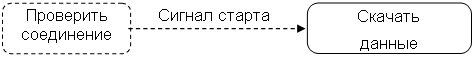 Согласовать кандидатуру
Резолюция
Нанять работника
Проверить баланс предприятия
Наличие прибыли
Заплатить налог на прибыль
Загрузка информации о погоде
53
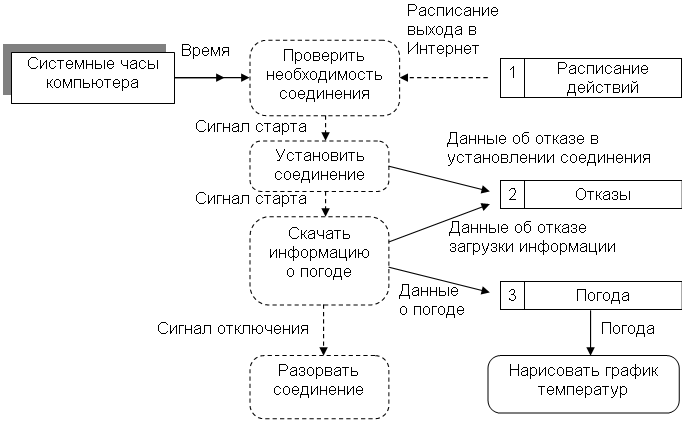 Диаграммы процессов управления персоналом
54
http://www.betec.ru/index.php?id=18&sid=76
Задание 2
55
Разработать DFD для процессов, рассмотренных в предыдущем задании. Одну диаграмму изобразить в нотации Йордана, другую – Гейна-Сарсона.
56
Лекция 5. IDEF0
Структура модели бизнес-процессовв BusinessStudio
57
Иерархия диаграмм IDEF0
58
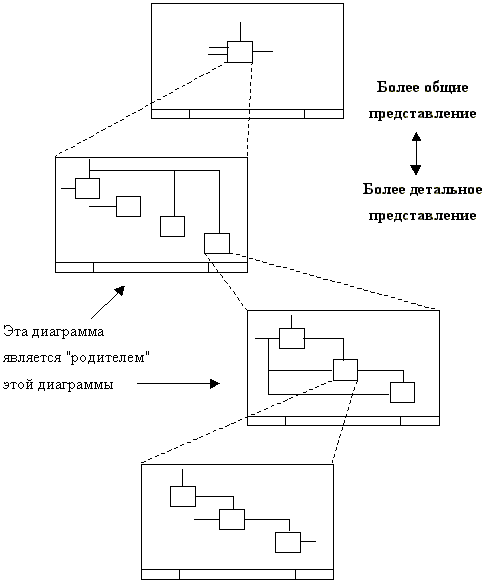 Каждая IDEF0-диаграмма содержит блоки и дуги.
Блоки изображают функции моделируемой системы.
Дуги связывают блоки вместе и отображают взаимодействия и взаимосвязи между ними.
Блоки
59
Блоки на диаграмме представляют функции. Функция - это все, что может быть выражено активным глагольным оборотом. Функции показывают, что должно выполняться, не идентифицируя при этом какие-либо другие аспекты, такие как необходимость в них или их смысл. 

Имена функций записываются внутри блоков. Имя должно быть активным глаголом, глагольным оборотом или отглагольным существительным.
Каждая диаграмма, кроме контекстной, должна содержать 3-6 блоков. Каждый блок на диаграмме имеет номер в диапазоне 1-6, записанный в нижнем правом углу.
Доминирование. Блоки IDEF0 на неконтекстной диаграмме должны располагаться по диагонали - от левого верхнего угла диаграммы до правого нижнего в порядке присвоенных номеров. Блоки на диаграмме, расположенные вверху слева, "доминируют" над блоками, расположенными внизу справа. "Доминирование" понимается как влияние, которое блок оказывает на другие блоки диаграммы. Расположение блоков на листе диаграммы отражает авторское понимание доминирования. Таким образом, топология диаграммы показывает, какие функции оказывают большее влияние на остальные.
Виды и размещение дуг (ICOM)
60
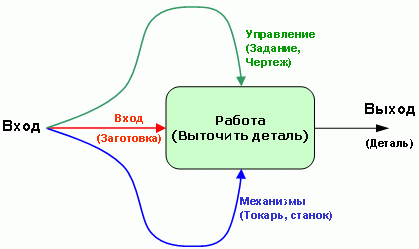 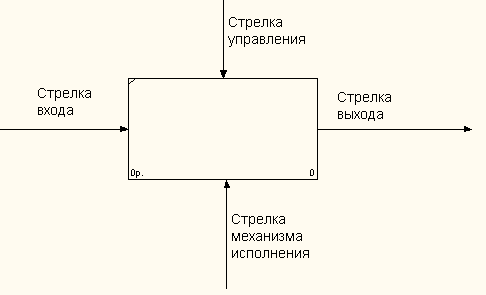 Дуги могут быть внутренними и граничными. Граничные дуги на самом верхнем уровне А-0 называются внешними дугами.
Виды связей между блоками
61
В методологии IDEF0 требуется только пять типов взаимодействий между блоками для описания их отношений: 
по управлению 
по входу
обратная связь по управлению
обратная связь по входу
выход-механизм
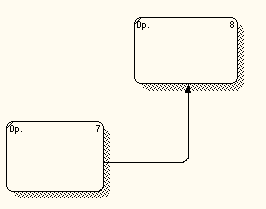 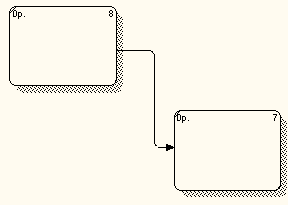 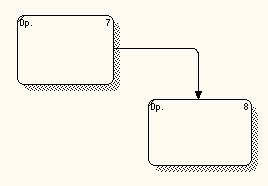 Связь по входу
Связь по управлению
Связь выход-механизм
Рекурсивные (обратные) связи
62
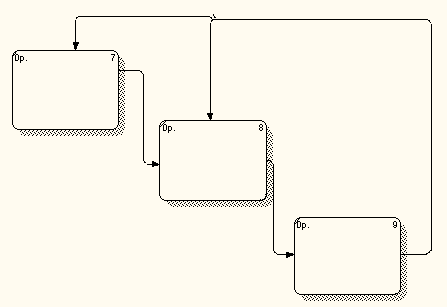 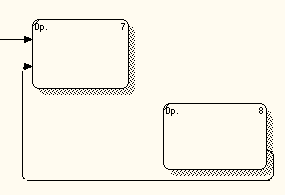 Обратная связь по входу
Обратная связь по управлению
Разветвление дуг
63
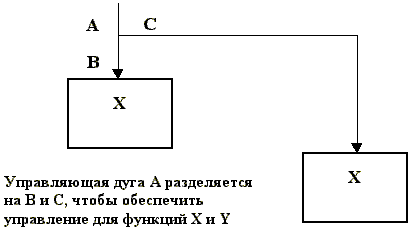 Дуги могут разветвляться (в случае, если одни и те же данные требуются более, чем для одной функции) или соединяться (в случае, если однотипные данные могут быть выработаны более чем одной функцией). Каждая из ветвей может представлять один и тот же объект или различные объекты одного и того же типа.
64
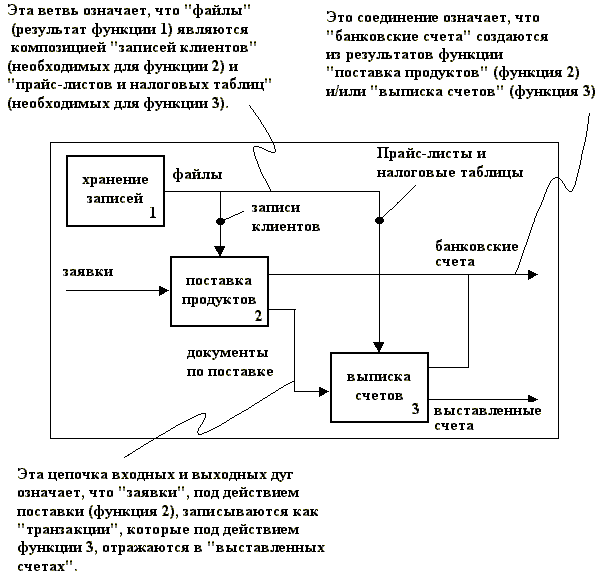 Туннелированные стрелки
65
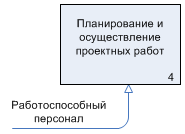 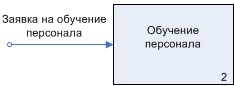 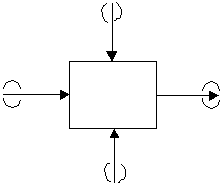 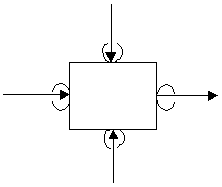 Туннелированные стрелки означают, что данные, передаваемые с помощью этих стрелок, не рассматриваются на родительской диаграмме и/или на дочерней диаграмме. 
Стрелка, помещенная в туннель там, где она присоединяется к блоку, означает, что данные, выраженные этой стрелкой, не обязательны на следующем уровне декомпозиции. 
Стрелка, помещаемая в туннель на свободном конце, означает, что выраженные ею данные отсутствуют на родительской диаграмме.
Другие элементы диаграмм
66
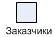 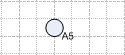 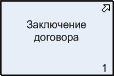 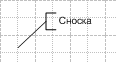 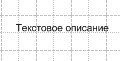 Контекстная диаграмма
67
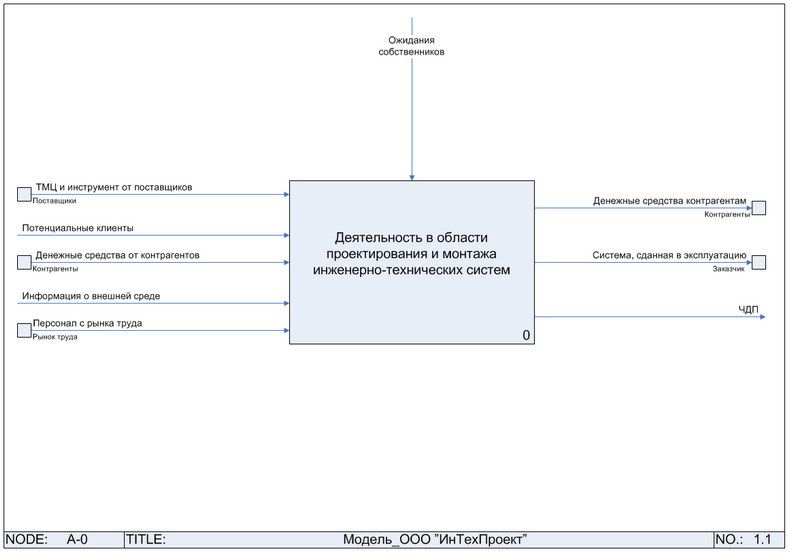 Диаграмма первого уровня
68
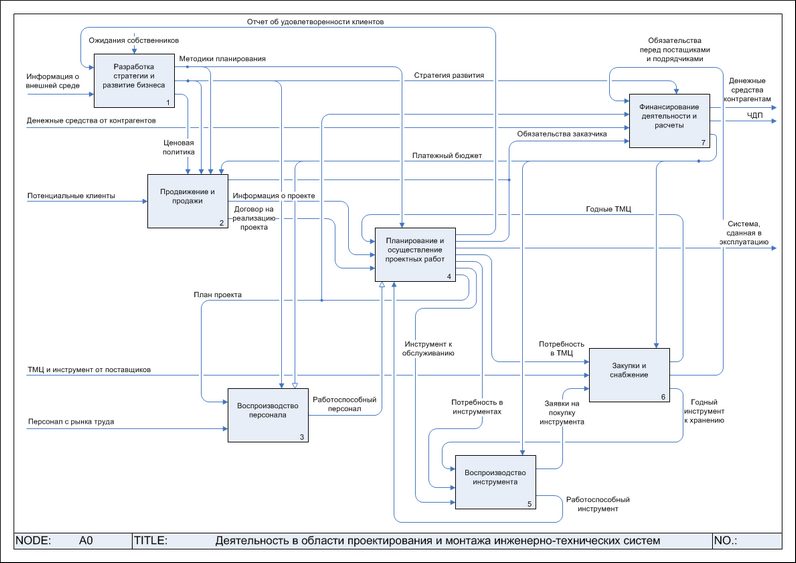 Диаграмма первого уровня (BPWin)
69
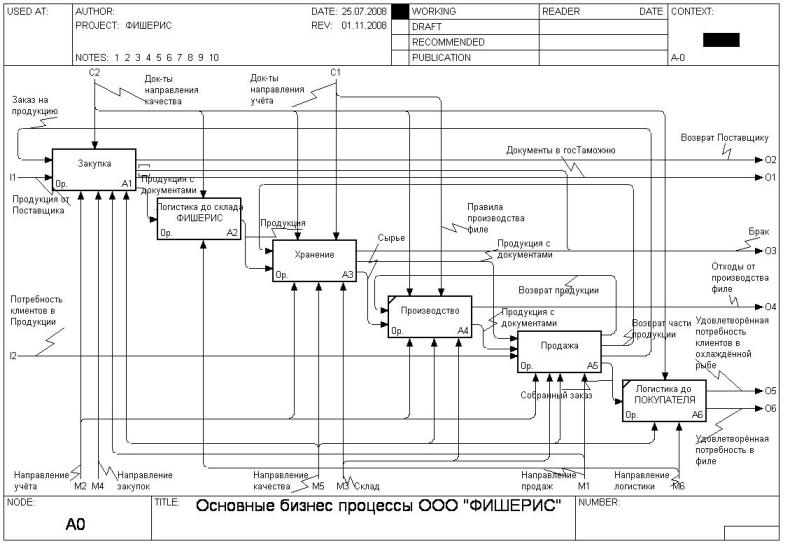 Сбалансированность диаграммы
70
Коэффициент сбалансированности:
количество блоков на диаграмме - N;
число стрелок, соединяющихся с блоком, - А;
уровень декомпозиции диаграммы - L;
сбалансированность диаграммы - В;
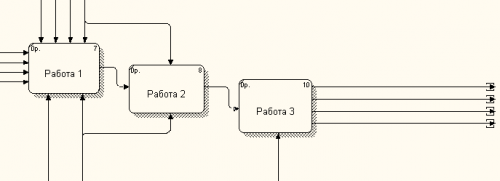 71
Лекция 7. Нотации Процесс и Процедура (FLOWCHART)
Нотации процессов нижнего уровня
72
Нотации процессов нижнего уровня (работ) в BusinessStudio:
Процесс (Basic Flowchart)
Процедура (Cross Functional Flowchart) 
BPMN
EPC
Нотации Процесс и Процедура используются для представления алгоритма (сценария) выполнения процесса и позволяют задать причинно-следственные связи и временную последовательность выполнения действий процесса. Нотации поддерживают декомпозицию на подпроцессы, также как и нотация IDEF0. 
Различие между нотациями Процесс и Процедура состоит в том, что дополнительно к графическим элементам, применяемым в нотации Процесс, в нотации Процедура используются дорожки (Swim Lanes), обозначающие организационные единицы - исполнителей действий процесса. Это позволяет повысить наглядность диаграммы. 
Нотации Процесс и Процедура можно применять для моделирования отдельных процессов компании, а также на нижнем уровне модели бизнес-процессов, созданной в нотации IDEF0.
Блок-схема
73
ГОСТ 19.701-90. Схемы алгоритмов, программ, данных и систем. Условные обозначения и правила выполнения.
1) схемы данных;
2) схемы программ;
3) схемы работы системы;
4) схемы взаимодействия программ;
5) схемы ресурсов системы.
Блок начало-конец(пуск-остановка)
Предопределённый процесс
Блок действия
Данные(ввод-вывод)
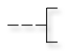 Соединитель
Комментарий
Логический блок (блок условия)
Граница цикла
Основные блоки
74
События
Действия
Решение
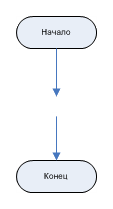 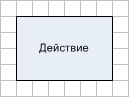 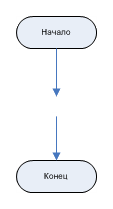 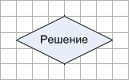 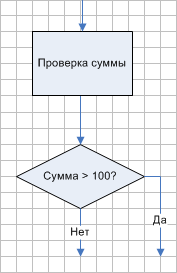 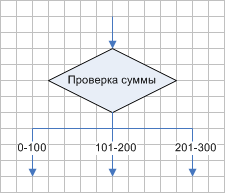 Временна́я последовательность выполнения действий задается расположением действий на диаграмме сверху вниз (слева направо на горизонтальной диаграмме).
Виды связей
75
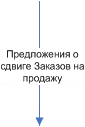 Стрелки "Связь предшествования" обозначают передачу управления от одного действия к другому, т.е. предыдущее действие должно закончиться прежде, чем начнется следующее.
Стрелки "Поток объектов" используются в случаях, когда необходимо показать, что из одного действия объекты передаются в другое, при этом первое действие не запускает выполнения второго.
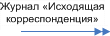 Стрелки могут быть туннелированными.
Плавательные дорожки
76
Дорожки предназначены для отображения организационных единиц (должности, подразделения, роли, внешнего субъекта) - исполнителей действий процедуры.
Этапы
77
Элемент "Этап" предназначен для определения этапа в рамках процесса на диаграмме, созданной в нотации "Процедура".
Примеры
78
http://www.businessstudio.ru/wiki/docs/current/doku.php/ru/csdesign/bpmodeling/process_procedure
Поиск, фильтрация и сортировка данных в таблице
"Метод пяти вопросов"
79
80
Лекция 8. BPMN
Business Process Model and Notation
81
При декомпозиции процесса, расположенного на диаграмме IDEF0, стрелки с диаграммы IDEF0 на диаграмму BPMN не переносятся.
В нотации BPMN выделяют пять основных категорий элементов: 
элементы потока (события, процессы и шлюзы);
данные (объекты данных и базы данных);
соединяющие элементы (потоки управления, потоки сообщений и ассоциации);
зоны ответственности (пулы и дорожки);
артефакты (сноски).
Процессы
82
Задача - это простое действие, которое не имеет дальнейшей декомпозиции. Тип задачи обозначается своим значком в левом верхнем углу блока задачи:
 Абстрактная задача
 Пользовательская задача
 Сервисная задача
 Отправка сообщений
 Получение сообщений
 Ручное выполнение
 Бизнес-правило
 Задача-сценарий
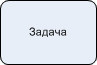 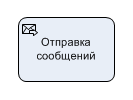 Подпроцесс - это декомпозированный процесс, включенный в состав рассматриваемого процесса, который описан более подробно на своей диаграмме.
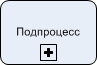 Процесс-цикл – процесс, который выполняется многократно. Число повторений может быть как известно, так и неизвестно.
События
83
Событие – это либо результат выполнения процесса, либо его причина. Причина возникновения события и результат, который инициирует событие, называются триггером. События, обрабатывающие триггер, который привел к их возникновению, называются обработчиками. События, которые запускают триггер, называются инициаторами.

Стартовое и конечное событие означают начало и конец процесса. На диаграмме может быть только одно такое событие. Все остальные – промежуточные.
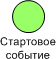 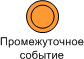 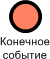 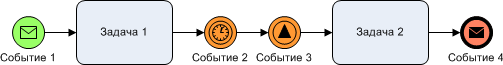 Основные типы событий
84
По типу триггера события делятся на следующие типы: Неопределенное (без триггера), Сообщение, Таймер, Условие, Сигнал, Множественное, Параллельное множественное, Эскалация, Ошибка, Ссылка, Компенсация, Завершение.
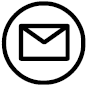 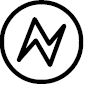 Ошибка
Сообщение
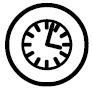 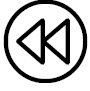 Компенсация (запускает процесс для отмены предыдущих действий)
Таймер
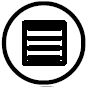 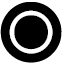 Завершение (прерывает выполнение процесса)
Условие
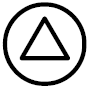 Сигнал
Шлюзы
85
Шлюзы представляют собой точки разветвления и слияния потоков управления процесса. Шлюзы могут быть различных типов.
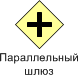 Параллельный шлюз (AND, И)
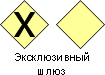 Эксклюзивный (выборочный) шлюз (XOR, исключающее ИЛИ)
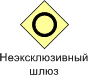 Неэксклюзивный шлюз (OR, неисключающее ИЛИ)
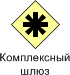 Комплексный шлюз (в BusinessStudio аналогичен XOR)
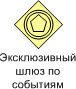 Эксклюзивный шлюз по событиям
Параллельный шлюз
86
Параллельный шлюз (AND, "И") используется для ветвления потоков управления или создания параллельных веток выполнения процесса: после выполнения Процесса 1 запустится выполнение и Процесса 2, и Процесса 3.
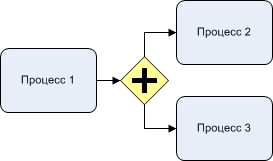 Если оператор «И» используется в качестве оператора слияния, дальнейшее выполнение процесса продолжится только в случае, если выполнятся все ветки, входящие в этот оператор.
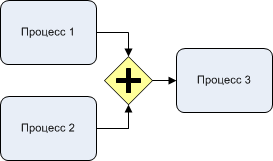 Эксклюзивный шлюз
87
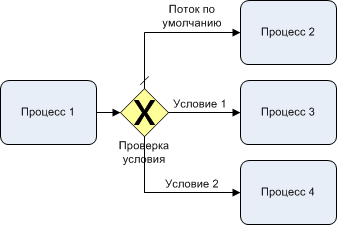 Эксклюзивный шлюз (XOR, "Исключающее ИЛИ") используется для ветвления потока управления на несколько альтернативных потоков, когда выполнение процесса зависит от выполнения некоторого условия.
Если XOR используется в качестве оператора слияния, каждая ветка, входящая в этот оператор, запускает дальнейшее выполнение процесса. Аналогично отсутствию оператора слияния.
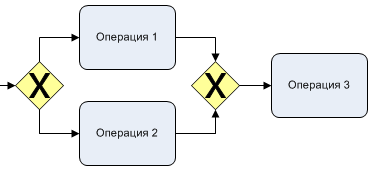 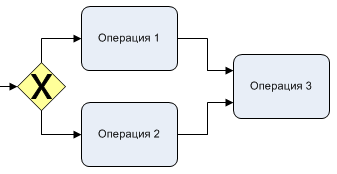 =
Неэксклюзивный шлюз
88
Неэксклюзивный шлюз (OR, "ИЛИ") также используется для ветвления потока управления по условиям. Но каждое условие является независимым, и дальнейшее выполнение процесса может продолжиться сразу по нескольким потокам управления, если условия будут выполнены.
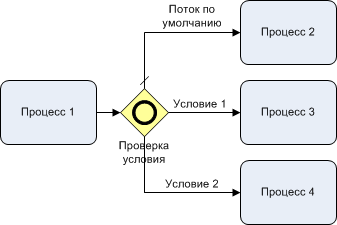 Неэксклюзивный шлюз может использоваться для синхронизации потоков управления при слиянии.
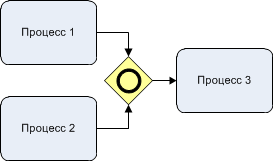 Эксклюзивный шлюз по событиям
89
Эксклюзивный шлюз по событиям (XOR) используется для ветвления потока управления на несколько альтернативных потоков, когда дальнейшее выполнение процесса зависит от возникновения некоторого события-обработчика, следующего после шлюза.
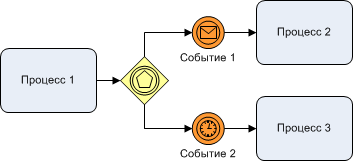 Другие объекты (неуправляющие)
90
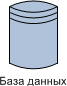 База данных.
В качестве объекта данных может использоваться: 
Бумажный документ, 
Электронный документ, 
ТМЦ, 
Информация, 
Программные продукты, 
Термины, 
Прочее.
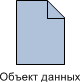 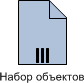 Набор объектов: несколько объектов банных вместе.
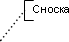 Сноска: для вставки примечаний.
Пулы и дорожки
91
Пул. Содержимое пула - это и есть тот процесс, диаграмма которого рассматривается. На диаграмме развернутый пул может быть только один.
Свернутый пул обозначает внешний (по отношению к текущей диаграмме) процесс или внешнюю ссылку.
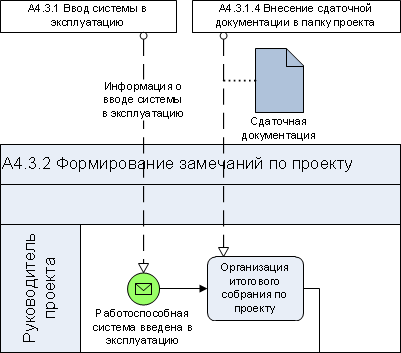 Дорожка предназначена для отображения организационных единиц - исполнителей (должности, подразделения, роли, внешнего субъекта).
Потоки управления
92
Поток управления используется для связи событий, процессов, шлюзов; отображает ход выполнения процесса.
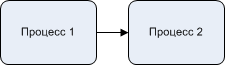 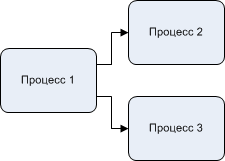 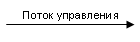 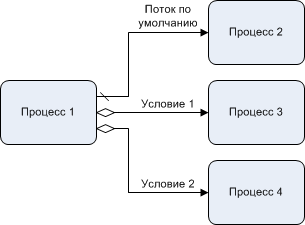 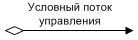 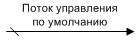 Потоки сообщений
93
Поток сообщений используется для отображения межпроцессного взаимодействия
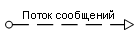 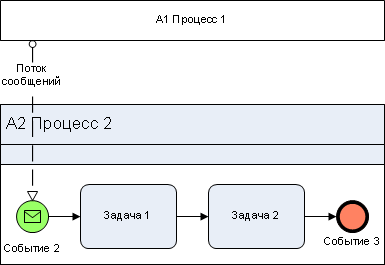 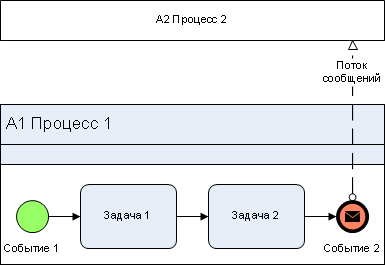 Поток «Ассоциация»
94
Ассоциация используется для отображения связи объектов данных и баз данных с процессами. 
Может быть направленной и ненаправленной.
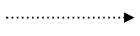 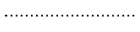 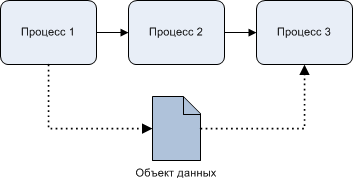 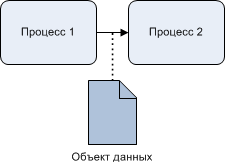 Потоки (пример)
95
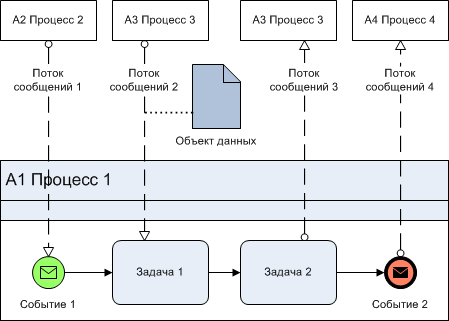 Пример
96
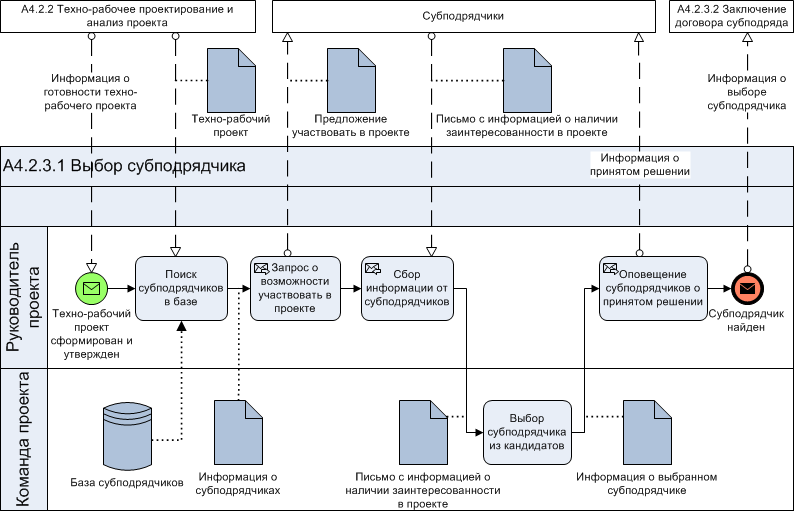 97
Лекция 9. Оптимизация бизнес-процессов
Оптимизация и реинжиниринг
98
Оптимизация бизнес-процессов – улучшение качества исполнения существующих бизнес-процессов.
Изменения «снизу вверх», основная модель «как есть»:
После построения модели «как есть» ищутся проблемы в мелких процессах и процедурах.
Проблемные процессы и процедуры приводятся в соответствие к требованиям.
Реинжиниринг бизнес-процессов (Business process reengineering) – фундаментальное переосмысление и радикальное перепроектирование бизнес-процессов для достижения максимального эффекта производственно-хозяйственной и финансово-экономической деятельности, оформленное соответствующими организационно-распорядительными и нормативными документами.
Изменения «сверху вниз», основная модель «как должно быть»:
Определение оптимального (идеального) вида бизнес-процесса (в первую очередь основного).
Определение наилучшего (по средствам, времени, ресурсам и т.п.) способа перевода существующего бизнес-процесса в оптимальный.
Последовательность оптимизациибизнес-процессов
99
0. 	Создание модели «как есть».
Отбор целей и критериев оптимизации процессов.
Анализ бизнес-процессов. Отбор процессов для оптимизации.
Предложение возможных способов оптимизации каждого процесса.
Выбор наиболее подходящего способа оптимизации.
Внедрение предложений, проведение реальных изменений.
Контроль исполнения.
Анализ результатов оптимизации, при необходимости – повторная оптимизация начиная с п.0.
Выбор целей и критериев оптимизации
100
Цели оптимизации должны согласовываться с общей целью предприятия.
Цели следует искать за пределами конкретного процесса. Т.е. выполнение процесса не должно быть самоцелью, если есть лучший способ выполнения процесса, от старого лучше отказаться.
Критерии оценки бизнес-процесса (см. лекцию 2):
результативность
стоимость
время
качество
фрагментация процесса
Критерии нужны на различных стадиях: при отборе процессов для оптимизации, при выборе конкретного способа оптимизации, при контроле .
Оптимизация процесса по одним критериям почти всегда ухудшает его по другим. Например, сокращение времени исполнения процесса повышает его дороговизну.
Необходимо:
а) выбрать приоритетный критерий, по которому будем оптимизировать (чаще всего время и качество).
б) проследить, как его улучшение повлияет на другие критерии.
в) решить, стоит ли оптимизировать.
Выбор процессов для оптимизации.ABC-анализ
101
Все процессы можно разбить на 3 группы.
В первую очередь оптимизируются процессы группы A.
Матрица ранжирования бизнес-процессов
102
Важность процесса
(на сколько «факторов успеха» влияет процесс)
Проблемность процесса
(по 5-балльной шкале)
Следует оптимизировать процессы из красной зоны.
Оценка возможности проведения изменений в бизнес-процессе
103
Насколько целесообразно проводить изменения в бизнес-процессе и сколько это будет стоить.
Наличие барьеров:
А) финансовых – в оптимизацию необходимо инвестировать деньги, иногда очень большие;
Б) юридических и организационных – ограничения со стороны внутренних регламентов, профсоюзов, договоров;
В) кадровых и личностных.
Г) прочие – нехватка сырья, требования клиентов, отсутствие техники и технологий , инфрастуктура и др.
Перед оптимизацией необходимо 
Выделить основные барьеры. 
Оценить стоимость и возможность преодоления барьеров.
Оценить ожидаемый эффект от оптимизации процесса.
Если эффект от оптимизации меньше требуемых затрат – отказаться.
Оптимизация бизнес-процессов
104
Оптимизировать можно:
сам бизнес-процесс, его выполнение
входы и выходы
окружение, исполнителей и ресурсы
Обычно предлагается несколько вариантов оптимизации, из которых потом выбирается лучший по соотношению эффект-затраты.
Согласованность процессас поставщиками и потребителями
105
Обязательно наличие обратной связи.
Можно выделить два типа бизнеса:
Поставщиков и потребителей можно не только учитывать, но и влиять на них, в том числе перекладывать часть функций.
Оптимизация входов и выходов
106
Проверить сбалансированность бизнес-процессов: число входов и выходов должно быть близким и не очень большим.
Оптимально: ~3 входов и 1-2 выхода.
Большое число отдельных выходов и входов:
Трудно контролировать
Вызывает дополнительные временные затраты, когда они разделены
Приводит к ошибкам и нестыковкам
Способы оптимизации:
Отказ от лишних входов-выходов (из числа вторичных)
«Пакетирование» (объединение)
Оптимизация исполнения бизнес-процесса
107
Оптимизация каналов связи
108
Уменьшение объема устной и бумажной информации.
Улучшение стандартизации и унификации сообщений, документов.
Внедрение электронного документооборота.
При внедрении типовых бланков и шаблонов договоров, форм, писем и т.д. необходимо:
Отделить типовые (стандартные) случаи от нетиповых, требующих индивидуального подхода.
За типовую часть документа должен отвечать соответствующий специалист. Другие исполнители, работающие с документом, не должны менять типовую часть.
Организация точек контроля
109
Виды точек контроля:
Внедренные 
Между этапами выполнения БП.
В случае несоответствия процесс блокируется.
Эффективна автоматизация, например,  проверка значений, введенных в форму.
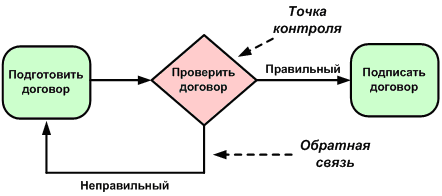 Наблюдающие
Контроль за полным циклом выполнения процессом, как правило, неоднократный.
На основе собранных статистических сведений выполняется корректировка процесса.
Не препятствует выполнению процесса.
Литература по теме лекции
110
Выбор бизнес-процессов для оптимизации
http://www.betec.ru/index.php?id=6&sid=43
Оптимизация бизнес-процессов
http://www.betec.ru/index.php?id=06&sid=55
7 простых приемов оптимизации бизнес-процессов
http://psyfactor.org/lib/bondarenko2.htm
Оптимизация бизнес-процессов
http://quality.eup.ru/DOCUM4/o-b-p.htm
Экспресс-метод оптимизации бизнес-процессов
http://pro-business.kz/upravlenie-organizatsiey/optimizacia-biznes-processov.html